BİY113 BOTANİKDr. Ögr. Üyesi Şeyda Fikirdeşici Ergen
Botanik
Bitki genetiği genetiği değiştirilmiş organizma (GDO)
Bitki sitolojisi
Bitki histolojisi
Bitki morfolojisi
Bitki anatomisi
Bitki fizyolojisi
Bitki sistematiği
Bitki biyokimyası
Farmakognozi
Bitki ekolojisi
Etnobotanik
Bitki ve Hayvan Hücresi Arası Farklar
HÜCRE ÇEPERİ
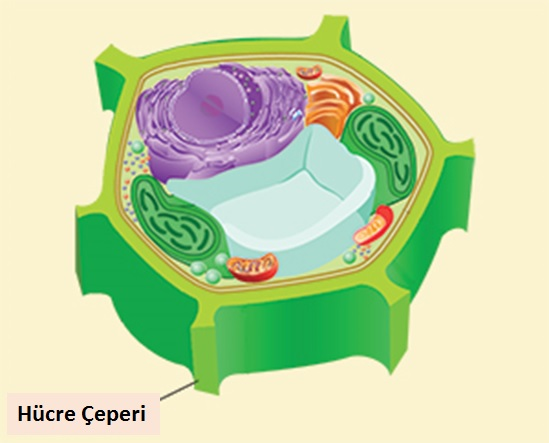 Geçitler ve plasmodesmalar
HÜCRE ZARI
Hücre zarının görevleri
Hücre ve hücre organellerini sarar.
İç ve dış ortam arasındaki madde alış-verişini düzenler.
Hücreler arası iletişimi sağlar (glikoproteinler).
Salgı yapar.
Enzimleri taşır.
Uyartı (impuls) iletimi yapar.
Hücre bölünmesine yardımcı olur.
Boşaltım yapar.
Kaynaklar
Campbell, J.B.R. Biyoloji, Plame yayınları
Bozcuk, S. Genel Botanik, Hatiboğlu yayınları
Akman Y. 1998. Bitki Biyolojisine Giriş “Botanik”. Palme Yayıncılık, Ankara.
Bozcuk S. 2009. Genel Biyoloji. Hatipoğlu Basım ve Yayın San. Ltd. Şti., Ankara.
Dr. Ümit Bingöl Ders Notları, Ankara Üniversitesi Fen Fakültesi Biyoloji Bölümü